The  ARTEMIS Project
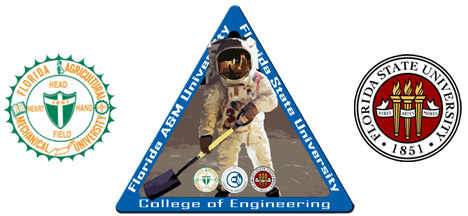 Lunar Regolith Excavator Student Competition
ME Team #8 / ECE Team #1
1
[Speaker Notes: h]
The Lunabotics Mining Competition
Lunabotics Mining Competition
  Designed to engage and retain students in STEM disciplines
  Provide a competitive environment in which may result innovative    	ideas and solutions that could be applied to actual lunar excavation
Figure 1. Artist’s rendering of lunar excavation, taken from Lunabotics Mining Competition announcement
Table 1. Competition Specifications
2
Locomotion
Excavation
Power System
Communication
Telerobotic or Autonomous
Minimum excavation is 150.0 kg
NASA
Dr. Jonathan Clark
Hardware mass limit is  80 kg
Max voltage  40 V
Max Current 
15 A
FAMU/FSU COE
Needs Analysis Flow Diagram
Requirements
Interfaces – Internal & External
Track
Conveyor Belt
Elements
Power System
Sensors
System
Microcontroller
Cowcatcher
Motors
Linear Actuator
Collector Bin
V - Plow
Sensors
LEGEND
Physical
Requirement / Regulation / Other
Contributors / Other Aspects
Figure 2. Needs analysis flow diagram for ARTEMIS Project
3
Robotic Platform Design
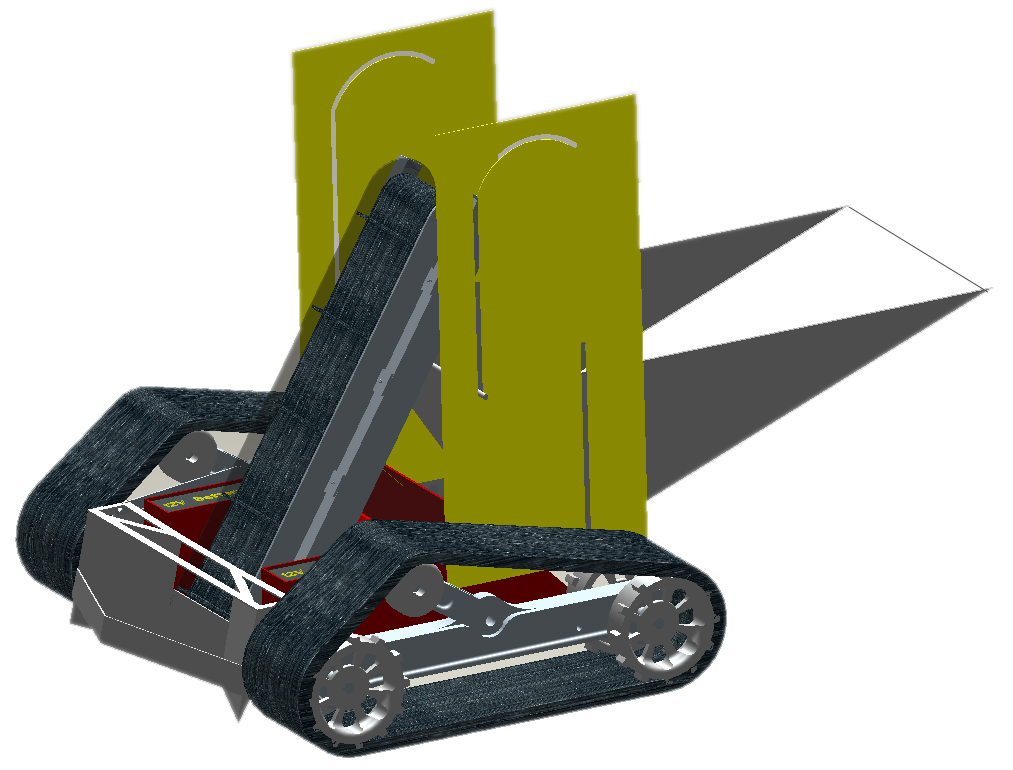 Figure 3.  Robot design schematic
4
Circuit Block Diagram
Power Supply
Motors
Microcontroller
Movement of Robot
Conveyor Belt
2 Brushless Motors
2 Linear Actuator
Brushed Motor
Sensors
Tracks
Plow Lift
Collection Bin Lift
Inertial Navigation Sensor
IR Beacons
Current Sensor
Weight Sensor
Sharp IR  Range Sensor
Bump Sensor
Figure 4. Circuit block diagram
5
System Breakdown
Figure 5. System breakdown structure
6
[Speaker Notes: 1) System 2) Subsystems 3) Components followed by 4) subcomponents and 5) parts]
Concept Generation
An initial design, overall design idea was proposed, then brainstorming for each subsystem
Assigned specific qualities desired for final platform, then evaluated
Excavation
Power
Sensors
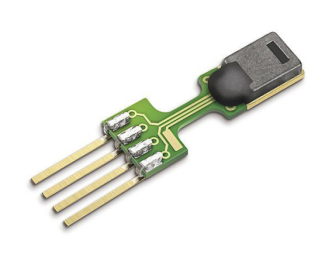 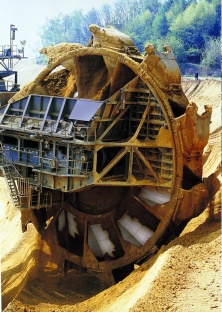 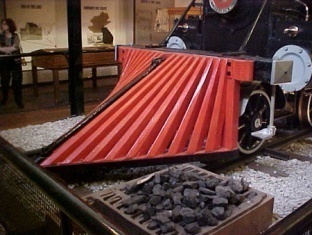 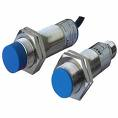 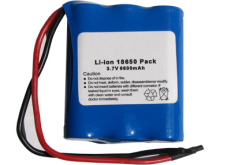 Locomotion
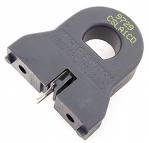 Communications
Zigbee
Bluetooth
WiFi
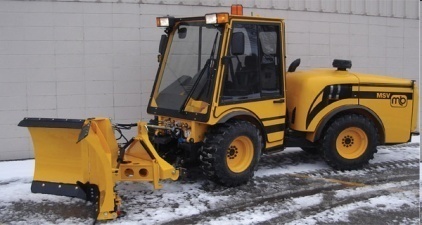 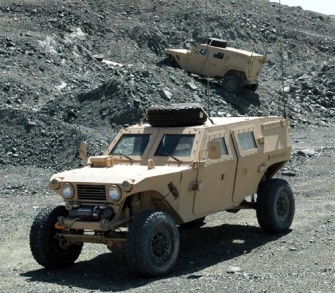 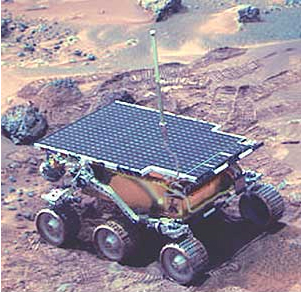 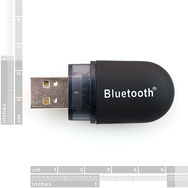 Figure 6. Top 3 concepts for each subsystem
7
Concept Selection
Table 2. Example Concept Selection Matrix for the Locomotion Subsystem
Note: House of Quality primarily used for weighting, comparison, and selection
8
System Overview
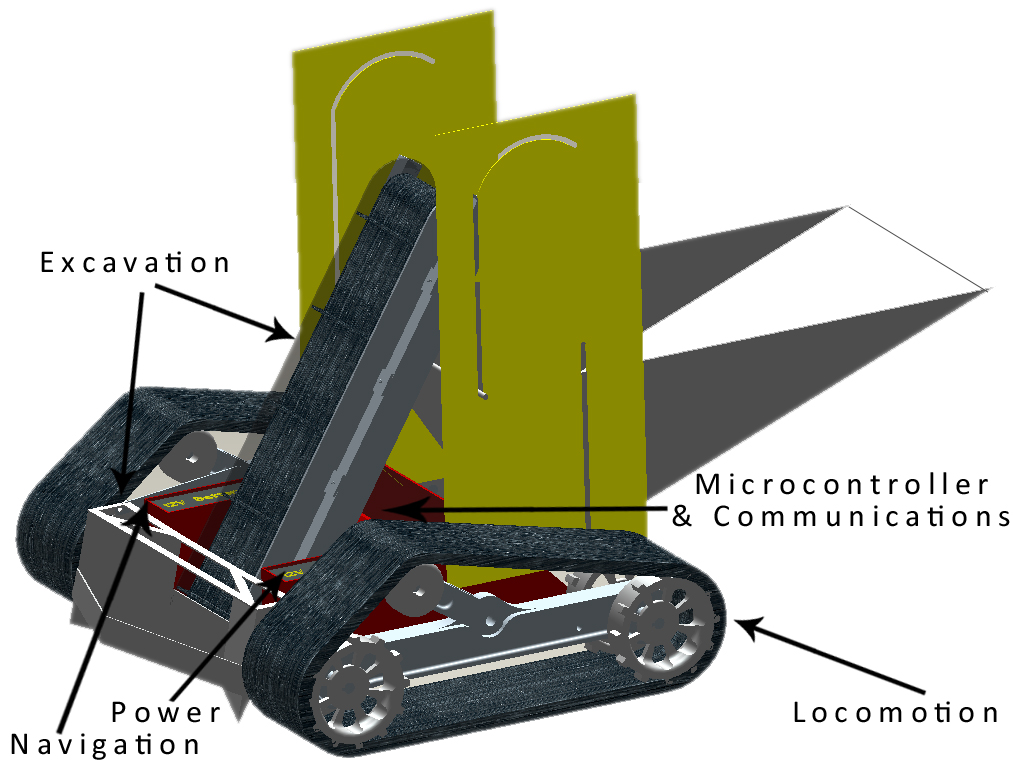 Figure 7. Overall platform design with subsystems
9
Excavation Subsystem Design
Excavation Subsystem Components:
Plow – piles regolith onto conveyor belt
Conveyor Belt – transports regolith for deposit in bucket
Bucket – holds regolith until delivery to holding bin
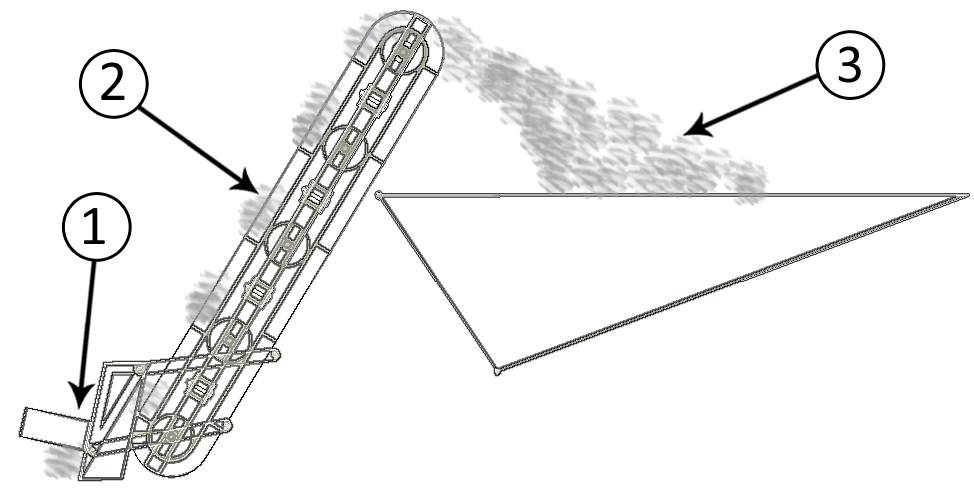 Figure 8.  Excavation subsystem components and flow of regolith
10
Plow
Integrated regolith channeling and 	rock deflection
Coupled to conveyor for maximum 	efficiency
Linearly actuated engagement
Constrained angle using parallel 4-bar
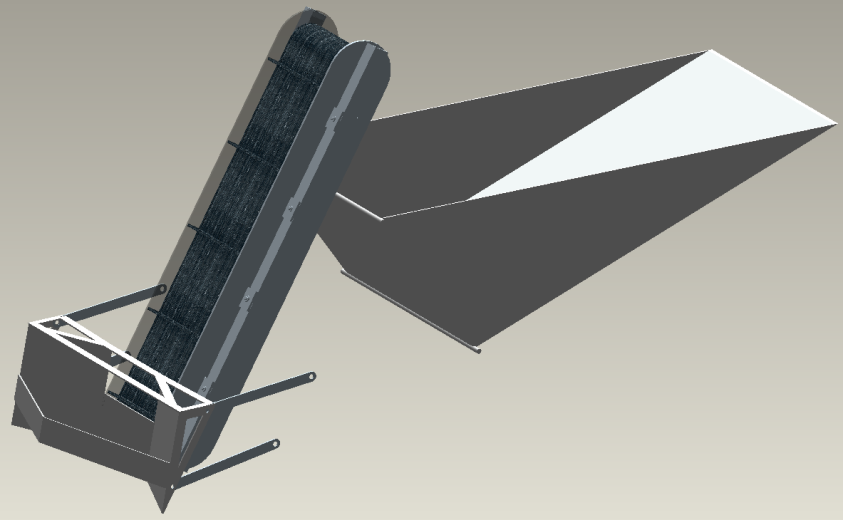 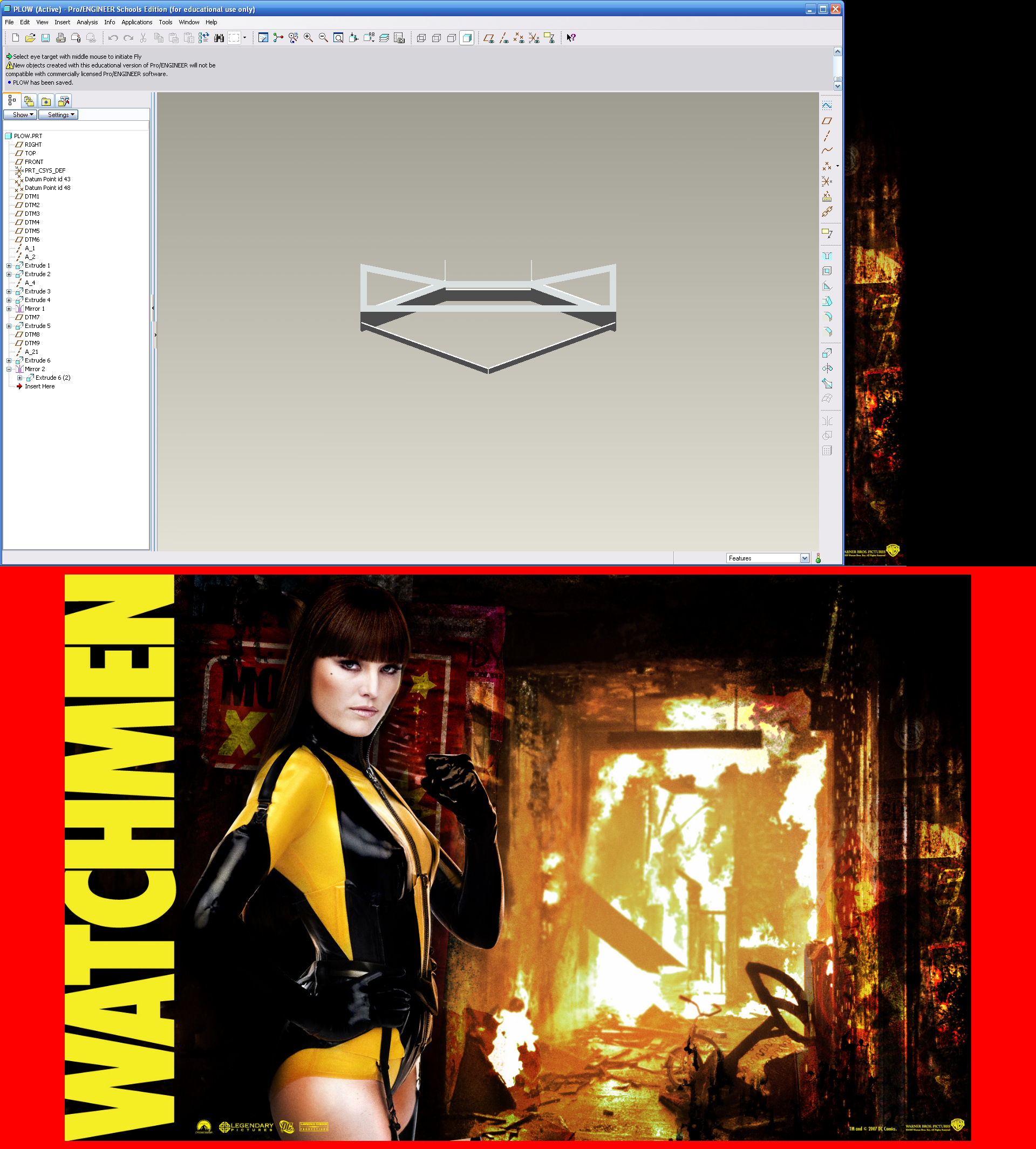 Figure 9. Side view of plow (top) and integration of plow (bottom)
Figure 10. Top view of plow design
11
Paddle Belt Conveyor
Design Analysis
Assumptions and Constants
Inclination angle of 45 degrees
Uniform load distribution
Belt velocity of 1 m/s
Maximum regolith density of 1.91 g/cm3
Each scoop excavates a volume of 448 cm3
Belt coefficient of friction of 0.3
Bearing coefficient of friction of 0.0015 
Results
Angular  velocity of 26.2 rad/s
Angular acceleration of 13.1 rad /s2
Max load of 4.28 kg
Required motor torque of 1.59 N*m
Total mass of 8.4 kg
Total mass of conveyor and load of 12.68 kg
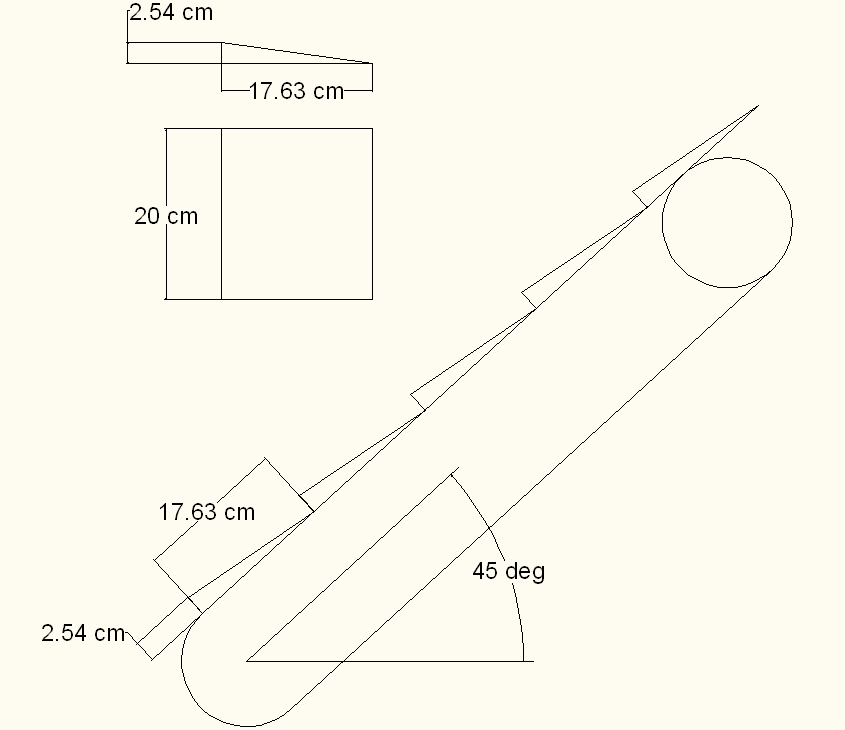 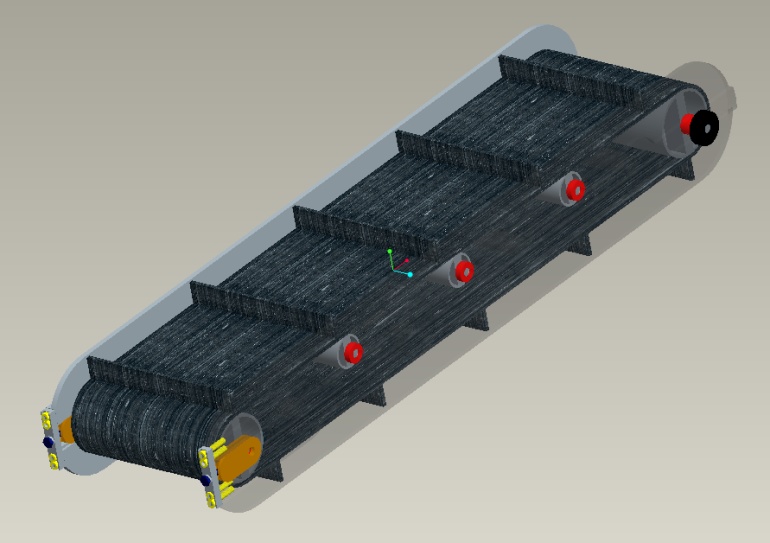 Figure 11. Design drawing of conveyor belt and isometric view of final design
12
Paddle Belt Conveyor
Tensioning Mechanism
One mechanism per side
One DOF prismatic joint
Integrated bearing housing
Single bolt adjustment
Clockwise rotation
Increase belt tension
Counter-clockwise rotation
Decrease belt tension
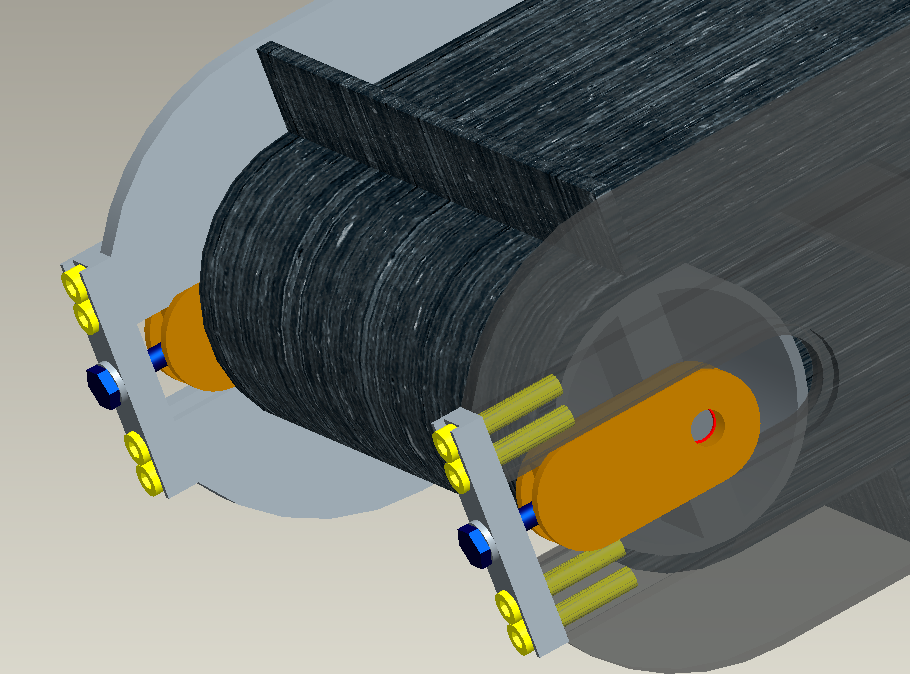 Figure 12.  Tensioning mechanism on conveyor belt
13
Regolith Retaining Bucket
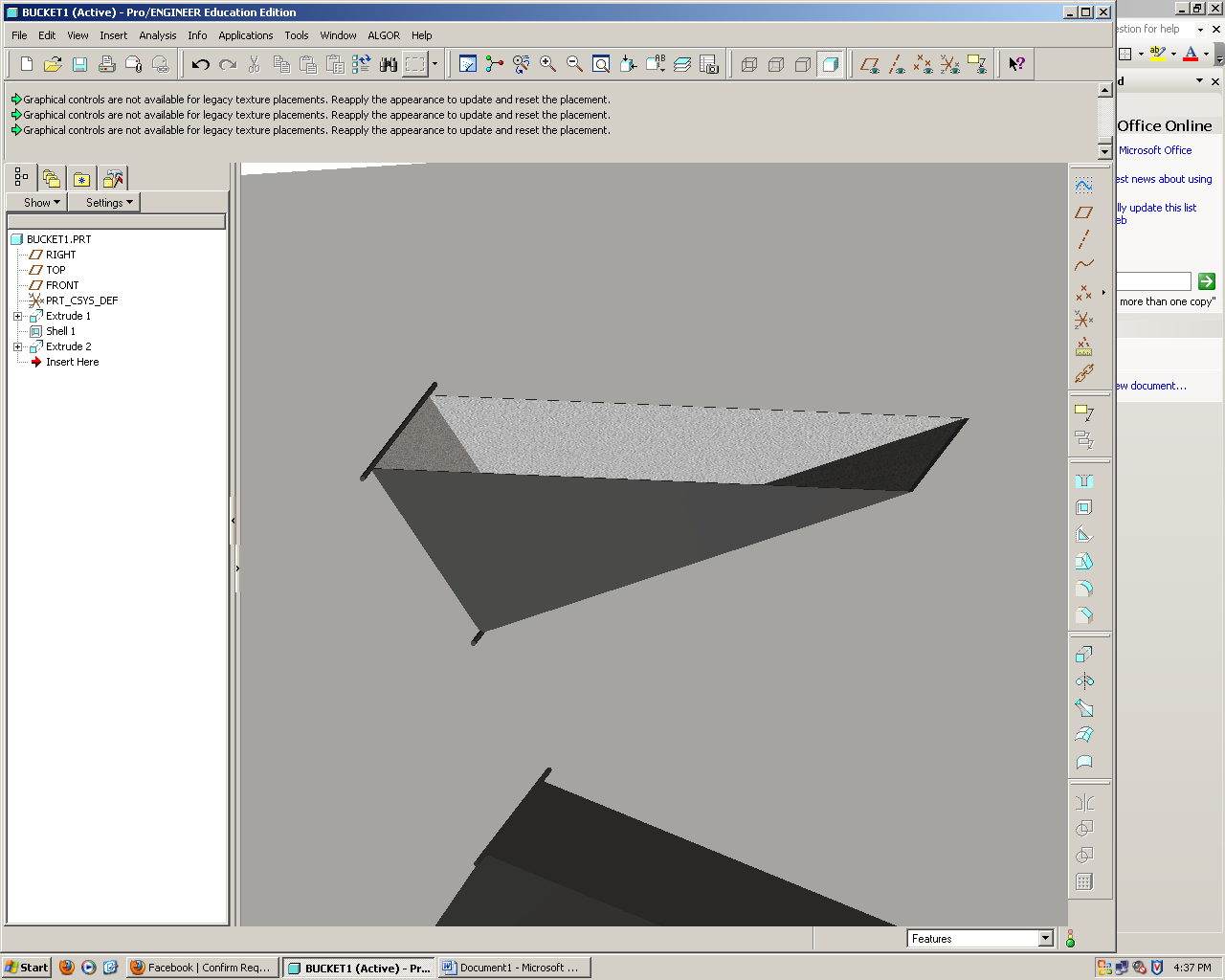 Density of Regolith – 1.5 g/cm3
Desired capacity – 100 kg
Required Volume – 0.066 m3
Our Bucket
Capacity Volume 0.075 m3
Height 0.3 m
Length 1.0 m
Width 0.5 m
Material Al 6061
Weight 9 kgs
Figure 13. Isometric view of bucket design
Figure 14.  Example of bucket dumping from side view
14
Locomotion Subsystem Design
Center Frame with torsion arm for tension
k=150 (Nm/deg)
Motor housed in main body with drive shaft to rear sprockets
Total mass of each track ~12 kg with tread
Figure 15. Isometric view of track frame
15
Locomotion Subsystem Design
Chain Assembly
Variation of a bike chain
15 cm tread surface at center
Individually adjustable connector links
Pin Joint allows large circular deformations
Figure 16. Isometric view of driving sprocket with example of treads
16
Power Subsystem Design
Figure 17. Power subsystem schematic
Table 3. ARTEMIS Power System Specifications
17
Power Subsystem Simulation
Figure 18. Schematic of power system simulation (top) and results (bottom)
18
Power Subsystem Overview
PHASE 1: Plow Engage 
PHASE 2: Regolith Collection 
PHASE 3: Regolith Deposit into Collector
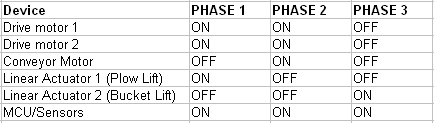 Table 4. Device operation according to sequence
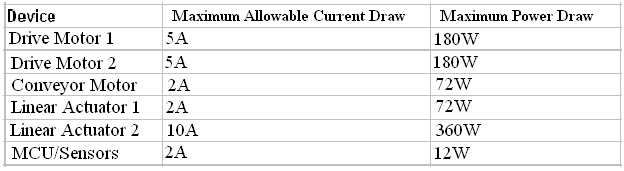 Table 5. Maximum device specifications in accordance to phase and 15A draw limit
19
Microcontroller
8 bit AVR vs 32 bit ARM vs Single-board Computer
AVR- slower, tons of support, very easy to program, 5V I/O
ARM- faster, more complicated, 3.3V I/O
Single-board- expensive, complete overkill
Chose MCBSTM32, an ARM Cortex M3 board from Keil
32 bit 72MHz 
2 SPI, 2 I2C, 3 UART, 16 ADC
48 General I/O
Free, Donated by ARM
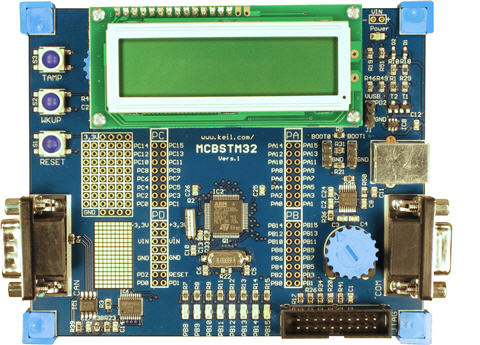 Figure 19. Example of ARM Microcontroller
20
Telerobotic Interface
Remote operation of robot
At minimum: Start and stop
Network provided which adds two second delay
Playing Field
WAN
2s delay
1Mbps Bandwidth
Control Room
Robot
Relay
Computer
Control
Computer
Figure 20.  Diagram of communications during competition
Link Robot to WAN Wirelessly
WiFi- 58Mbps, Complicated, High Power, Most Expensive
Xbee- 0.25Mbps, Simple, Medium Power, Cheapest
Bluetooth- 1Mbps, Medium Complexity, Low Power,Medium Cost
21
Interfacing Diagram
Bluetooth Modem
 BlueSMiRF
3.3V
Receiving Laptop
Relay to WAN
Telerobotic Interface
Figure 21. All Inputs/Outputs 
to microcontroller
Serial
115200bps
2
3x Brushed Motor Drivers
H-Bridge
Conveyor & Actuators
2 Outputs Each
Forward,Reverse,Brake,Free
Digital
Output
20
Microcontroller
2x Brushless Motor Drivers
Drive Motors
7 Outputs Each
6 Commutation,1 PWM Speed
Inertial Navigation Unit
3 Axis Accelerometer
2 Axis Gyroscope
3.3V
Digital
Input
8
Analog
Input
10
Rangefinder
Sonar or IR
3.3V
2x Brushless Motor Feedback
3xHall Effect Sensors
5.0V
Analog
Amplifier
2x Bump Sensors
5.0V
Current Sensor
15A sensor
3.3V
Weight Sensor
Digital Scale Load Cell
5.0V
2x IR Beacon Detector
Phototransistor circuit
3.3V
22
Navigation Subsystem Design
From start, proceed on random or preset course
Once out of starting square, start digging
When bin is full, move to center of area and face collector
Move towards collector using beacons for alignment
When at wall of collector, dump regolith
Reset inertial navigation and repeat
Robot
B
B
Collector
Figure 22. Diagram of Competition setup
23
Navigation Sensors Diagram
Power Supply
Sensors
Microcontroller
Inertial Navigation Sensor
IR Beacons
Sharp IR  Range Sensor
Current Sensor
Bump Sensor
Weight Sensor
Figure 23. Navigation Sensor flow chart
24
Inertial Measurement Unit
Inertial Navigation Sensors
Accelerometer and gyroscope provide position and direction sensing independent of the robots environment
Accelerometers measure acceleration in X, Y, and Z axis
Gyroscopes measure pitch, yaw, and roll
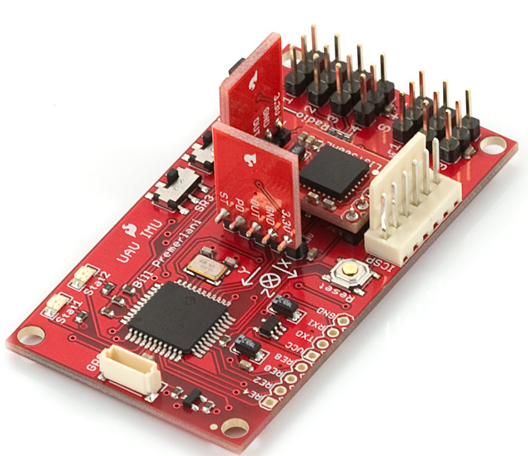 Figure 26. Three axis inertial navigation  sensor
25
IR Sharp Sensor
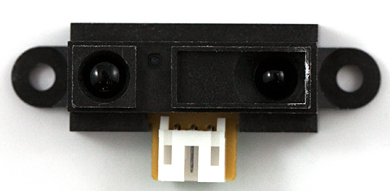 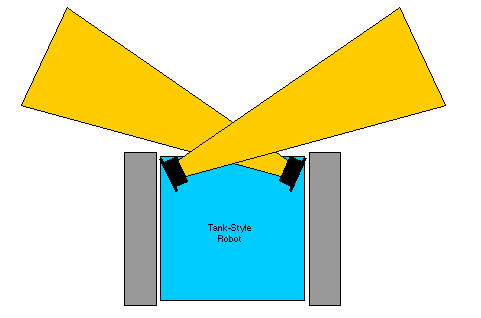 Figure 28. IR Sharp Sensor
Figure 29. Analog output voltage vs. distance to reflective object
Figure 27. Configuration of IR Sharp sensors on platform
26
IR Beacon and Sensor
IR Emitter Circuit
Tank-style Robot
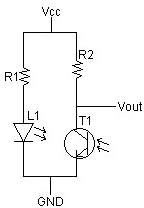 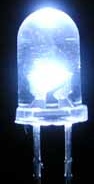 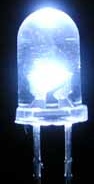 27
Bumper and Weight Sensor
Tactile Bump Sensor Circuits
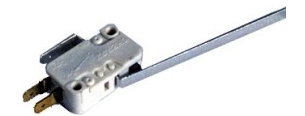 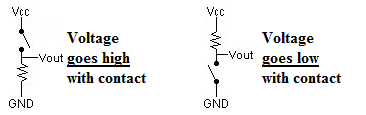 Figure 31a. Bump Sensor
Figure 31. Bump Sensor Circuit
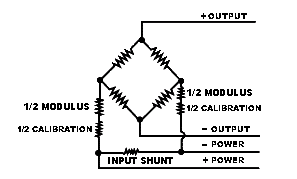 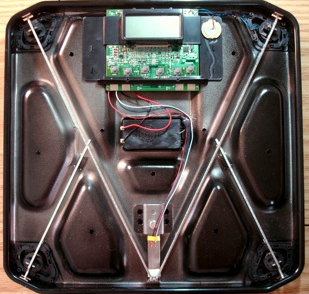 Figure 32a. Weight sensor in situ
Figure 32. Weight Sensor Circuit
28
Cost Analysis of System
29
Lifecycle
30
Conclusions
Plow excavation unit with conveyor belt for regolith transport
    Tracks on either side used for locomotion
    Lead-acid batteries for power integrated in regulator circuits for components
    ARM Microcontroller for control
    Various sensors for navigation and obstacle avoidance
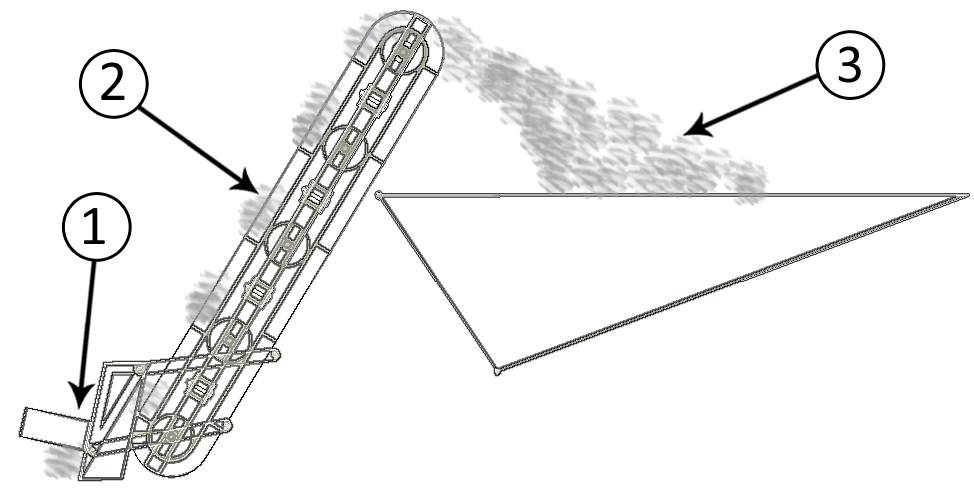 Figure 33. Final ARTEMIS Design
31
Questions and Comments
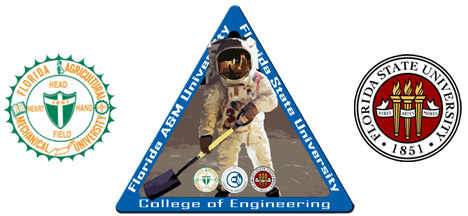 The ARTEMIS Project
32